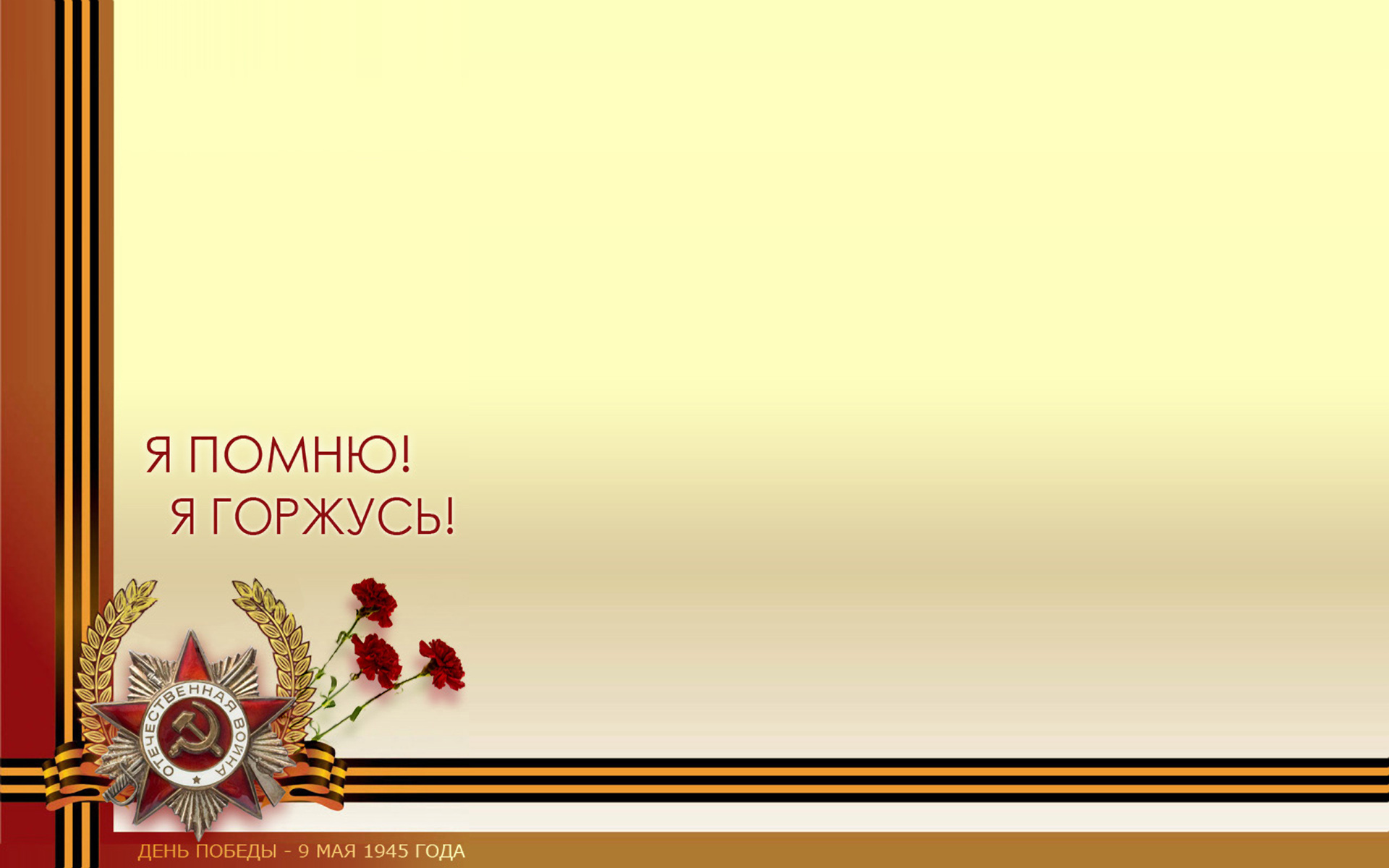 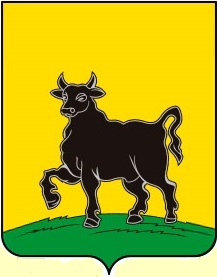 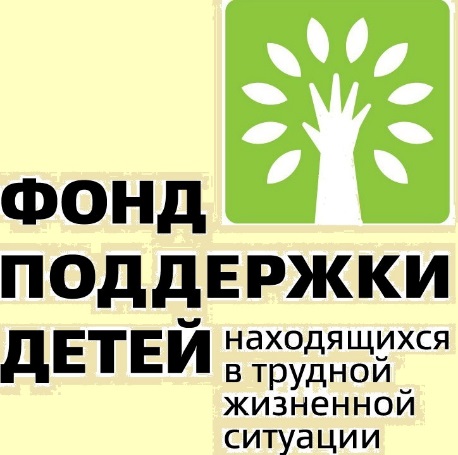 Конкурс городов России
 «Города для  детей. 2019»
г. о. Сызрань
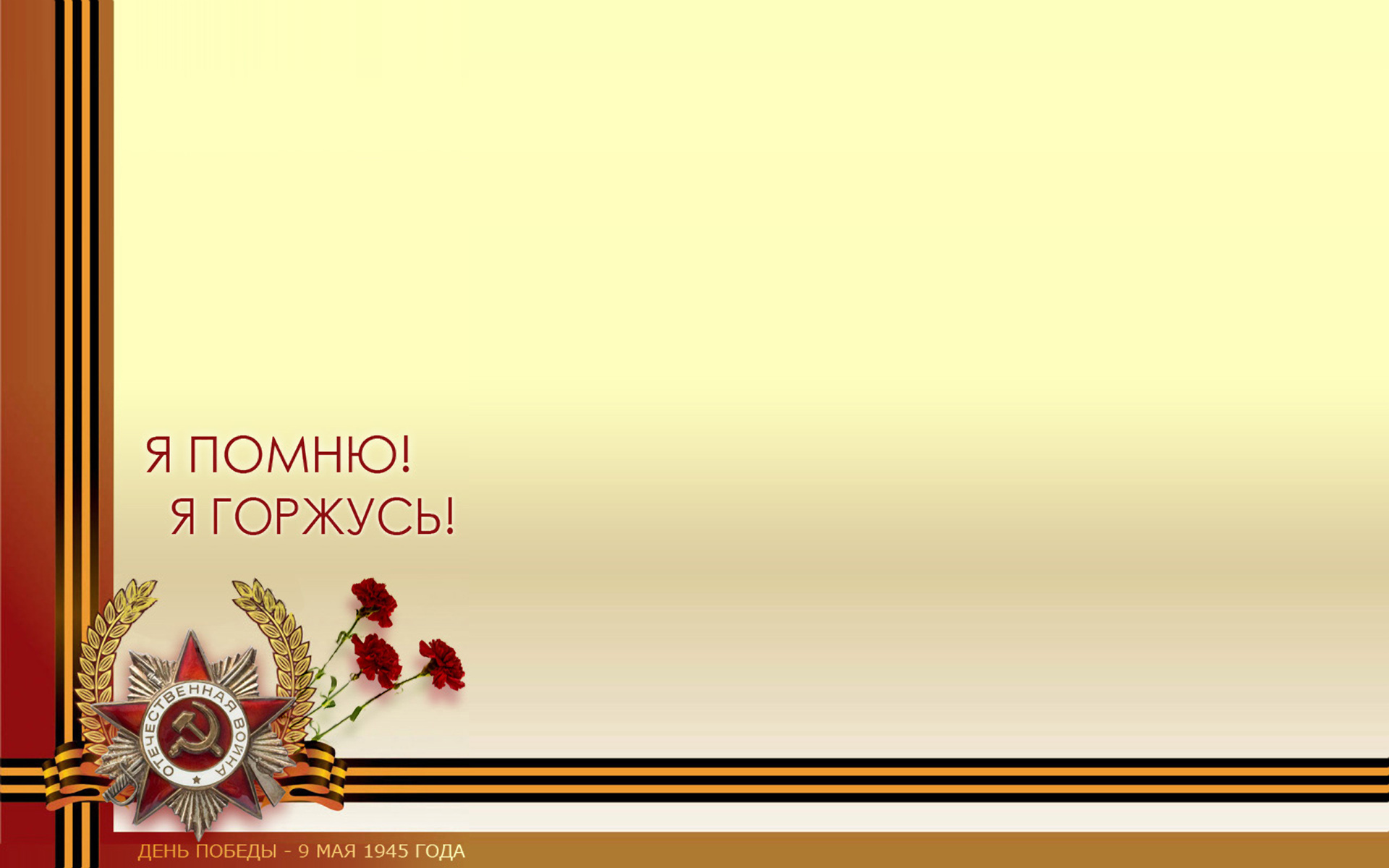 Конкурсное задание
«Проведение в муниципальном образовании 
историко-документальной выставки 
о земляках, внесших вклад в Победу в Великой Отечественной войне
«ТВОИ ГЕРОИ, СЫЗРАНЬ»
8 мая 2019 года в Сквере выдающихся людей жителям города Сызрани впервые была представлена 
историко-документальная выставка 
"Твои герои, Сызрань".
Выставка подготовлена и организована МКУ «Ресурсный центр поддержки развития местного самоуправления», 
совместно с МБУ «Краеведческий музей городского округа Сызрань», ГКУ СО «Центр помощи детям, оставшимся без попечения родителей «Искра» городского округа Сызрань (коррекционный)» и жителями города. 
Это рассказ о жизни и подвиге наших земляков, внесших вклад в Великую Победу над фашизмом: 
 	- О  Героях Советского Союза, чьи имена связаны с нашим городом - родившимися в Сызрани, работающими на предприятиях города в предвоенный период или связанными с Сызранью местом учебы;
	- О сызранцах – участниках Великой Отечественной войны;
				- О вкладе предприятий Сызрани  в				   разгром немецких захватчиков.
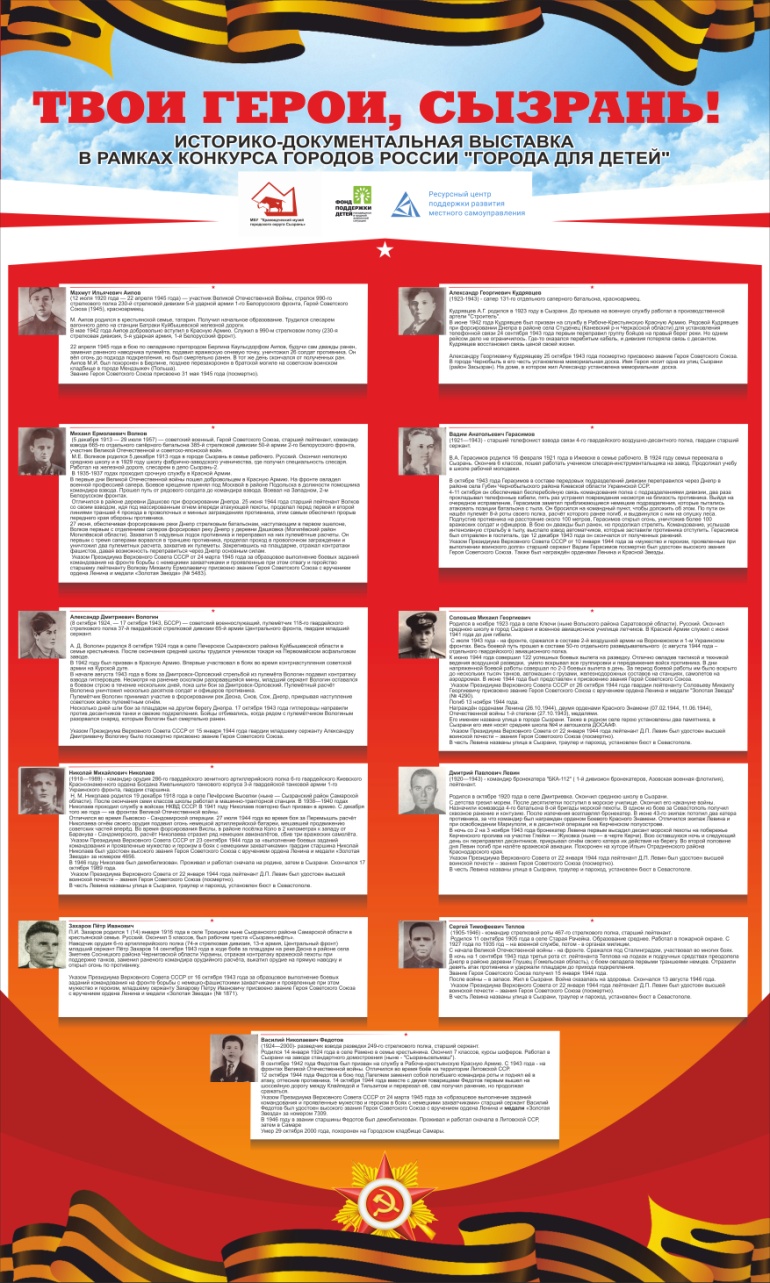 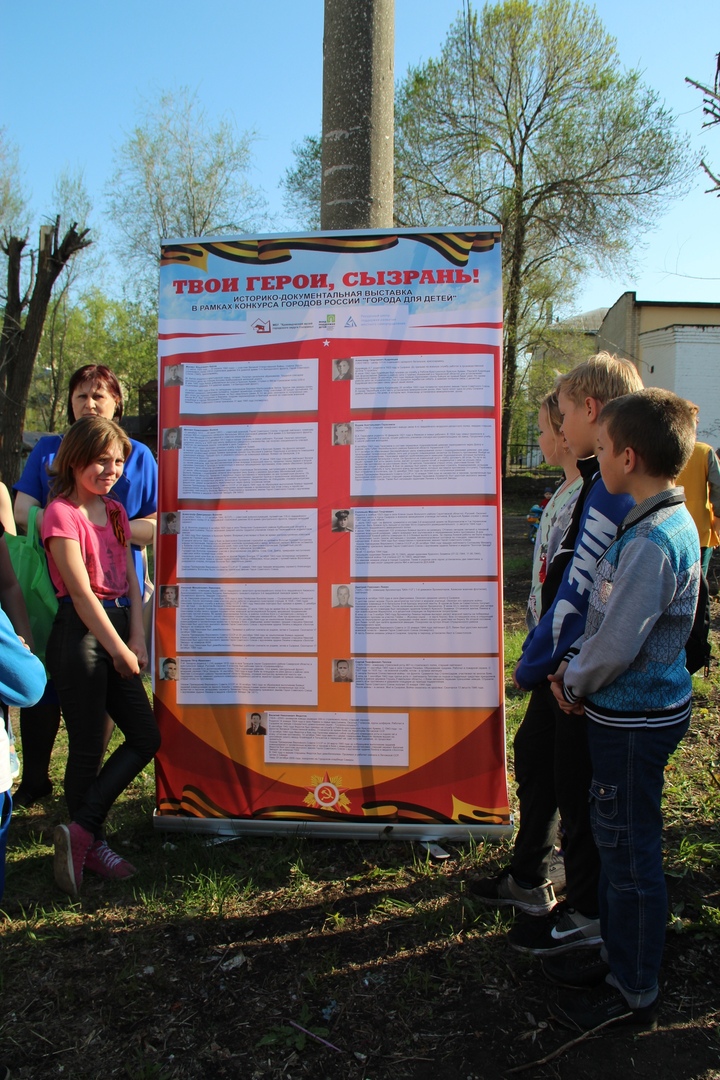 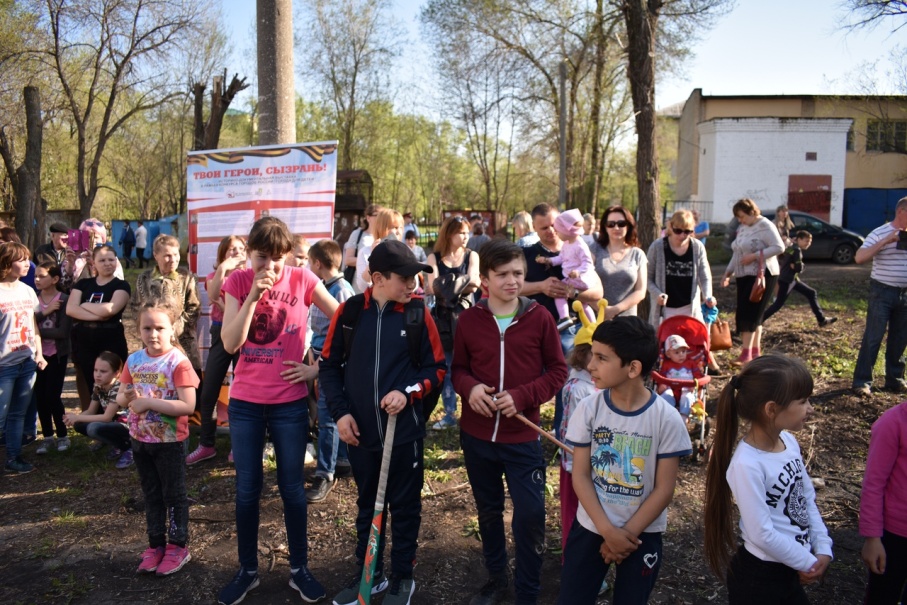 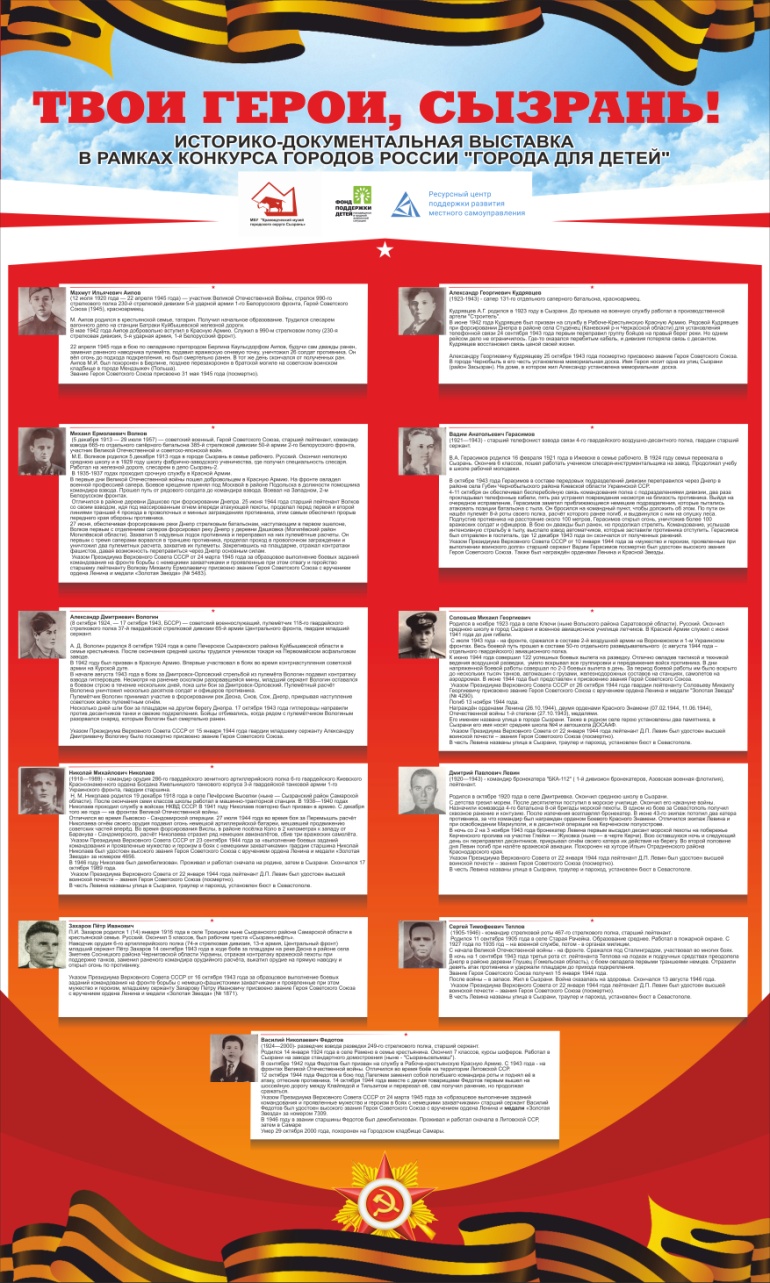 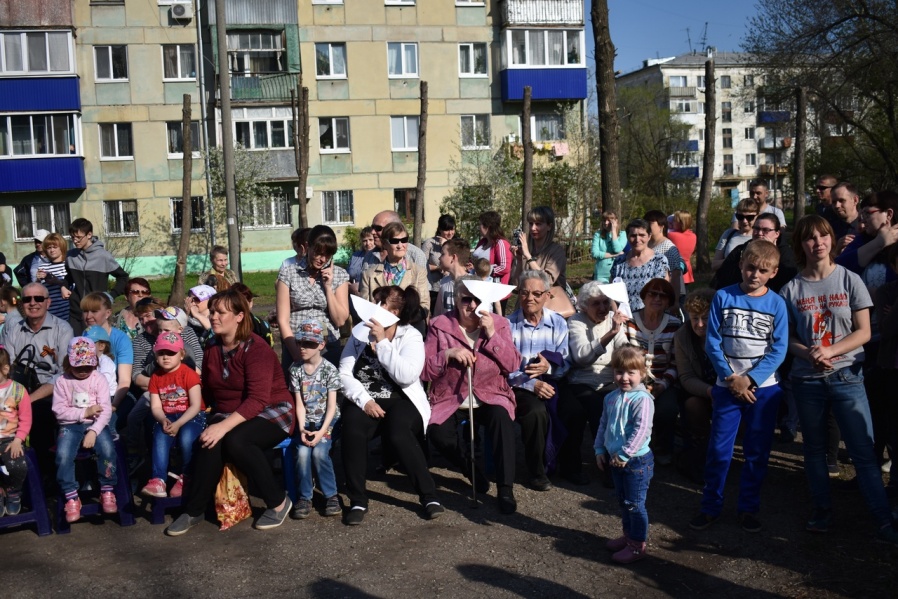 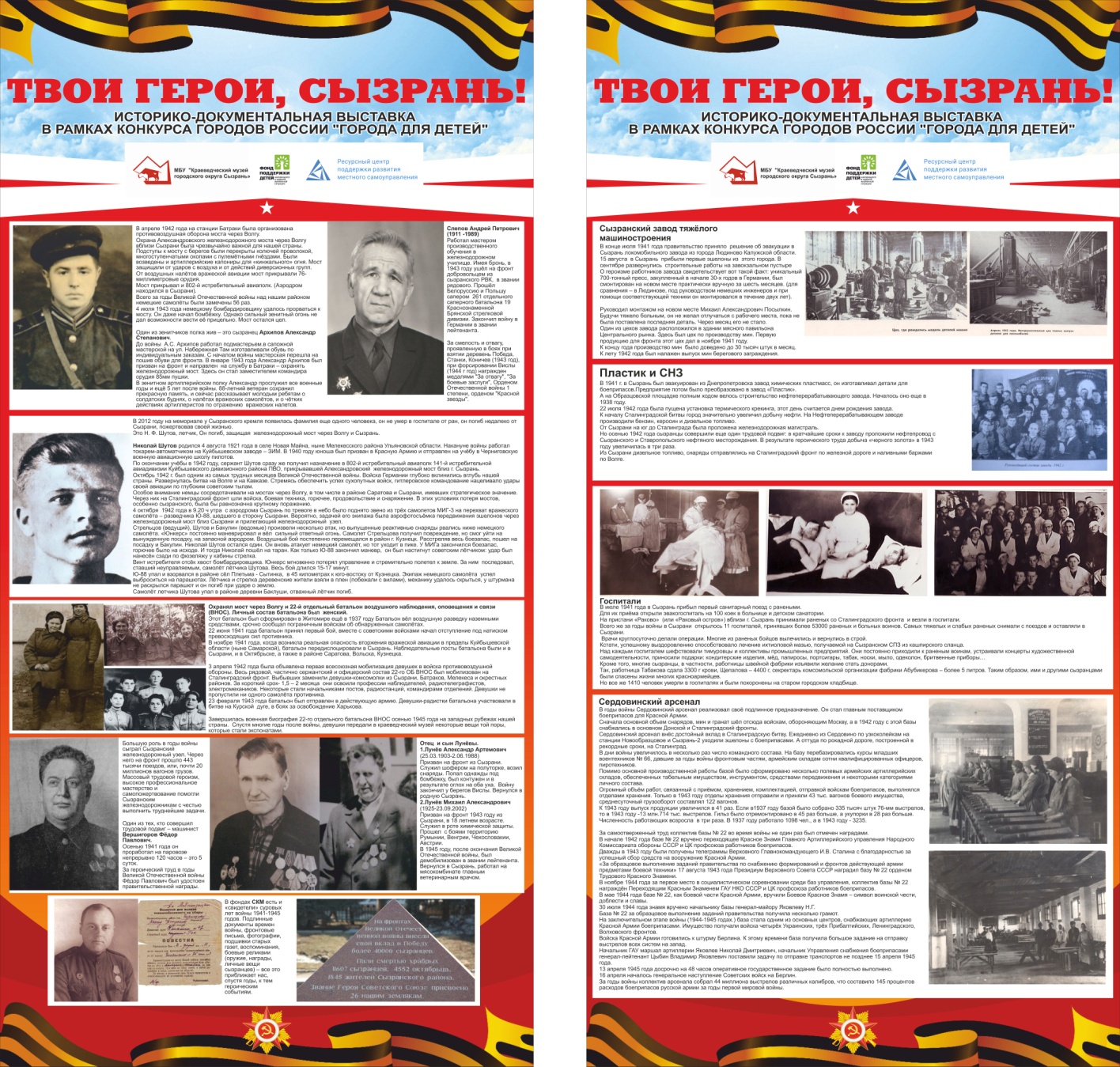 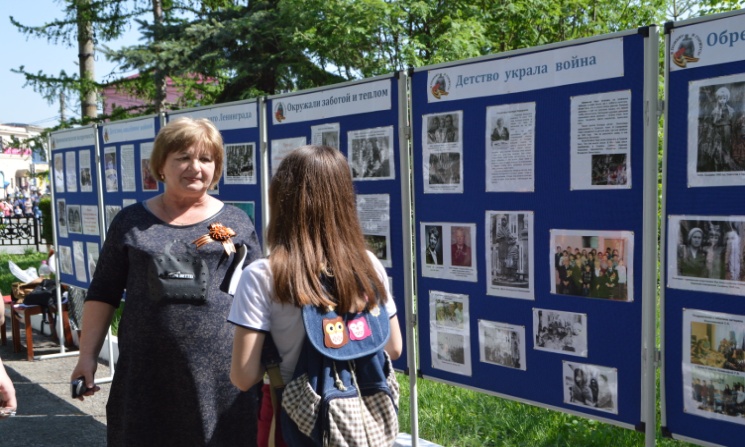 Совместно с ГКУ СО «ЦП ДОПР «Искра» (коррекционный)» 
09 мая 2019 года реализован проект «Дети блокады»: в сквере у Спасской башни Сызранского кремля была организована историко – документальная выставка, посвященная 
детям – блокадникам, которых в тяжелые военные годы принял Детский дом города. 
Об их нелегких судьбах, приемных родителях, о том, как сложилась их дальнейшая жизнь, рассказывали нынешние воспитанники детского дома.
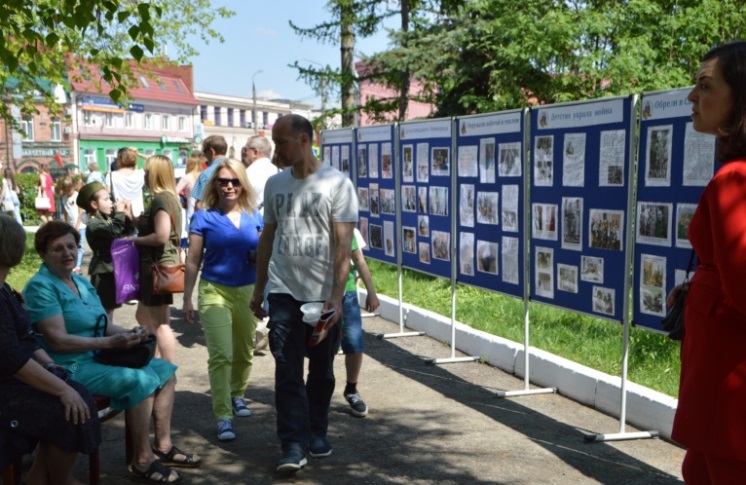 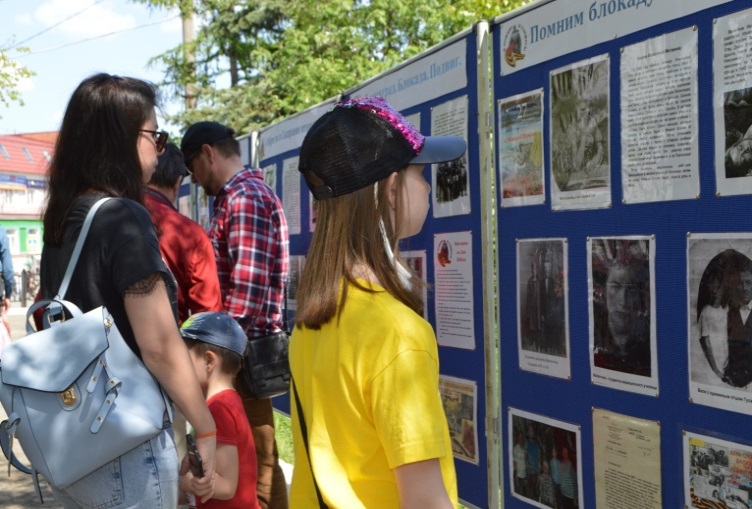 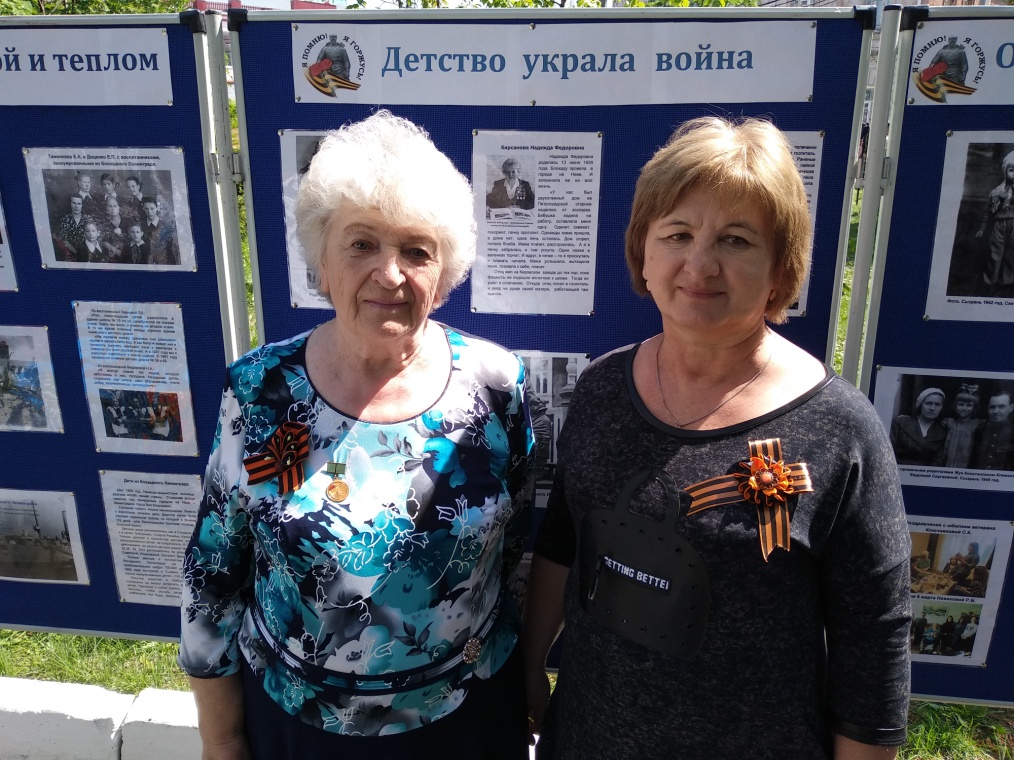 Помимо экскурсии,  посетители могли пообщаться с живым свидетелем  трагических событий тех далеких лет, некогда девочкой из блокадного Ленинграда, ныне председателем «Общества жителей блокадного Ленинграда»  - Кирсановой Надеждой Федоровной. ( слева)
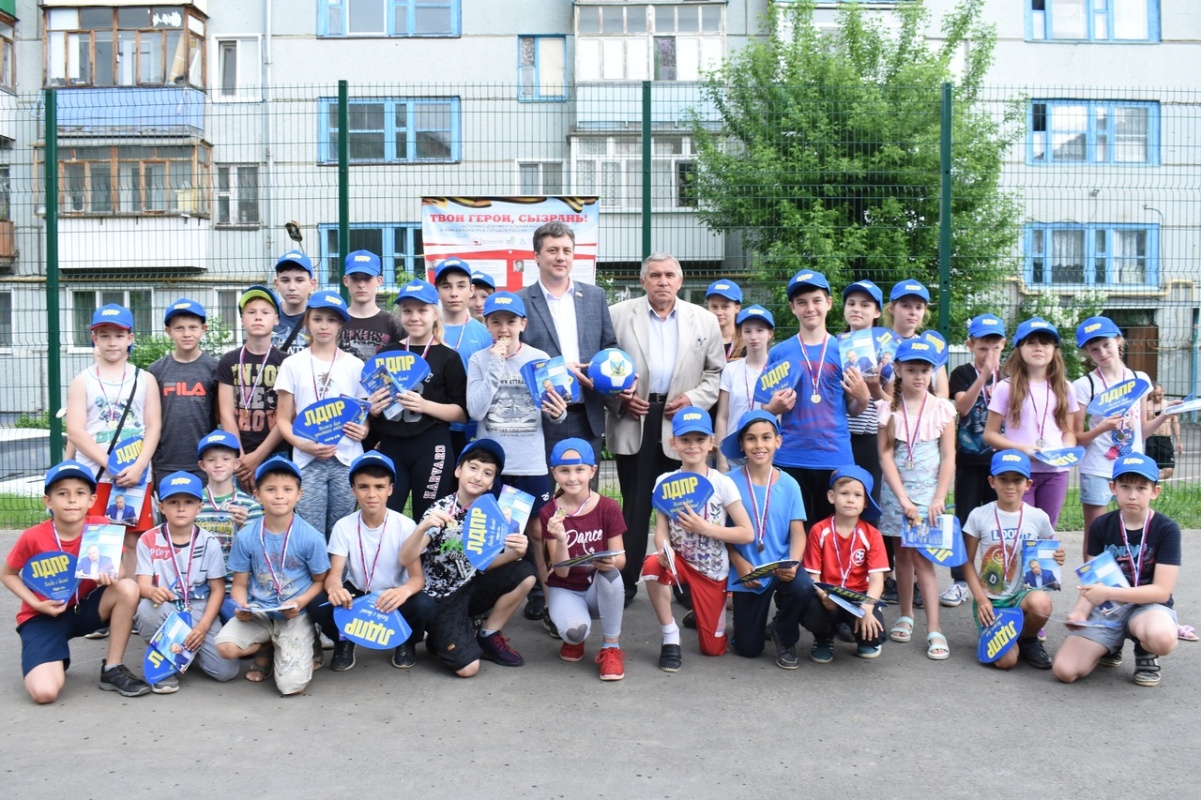 Историко-документальная выставка на спортивном празднике на территории Координационного общественного совета № 2 
оказалась кстати.
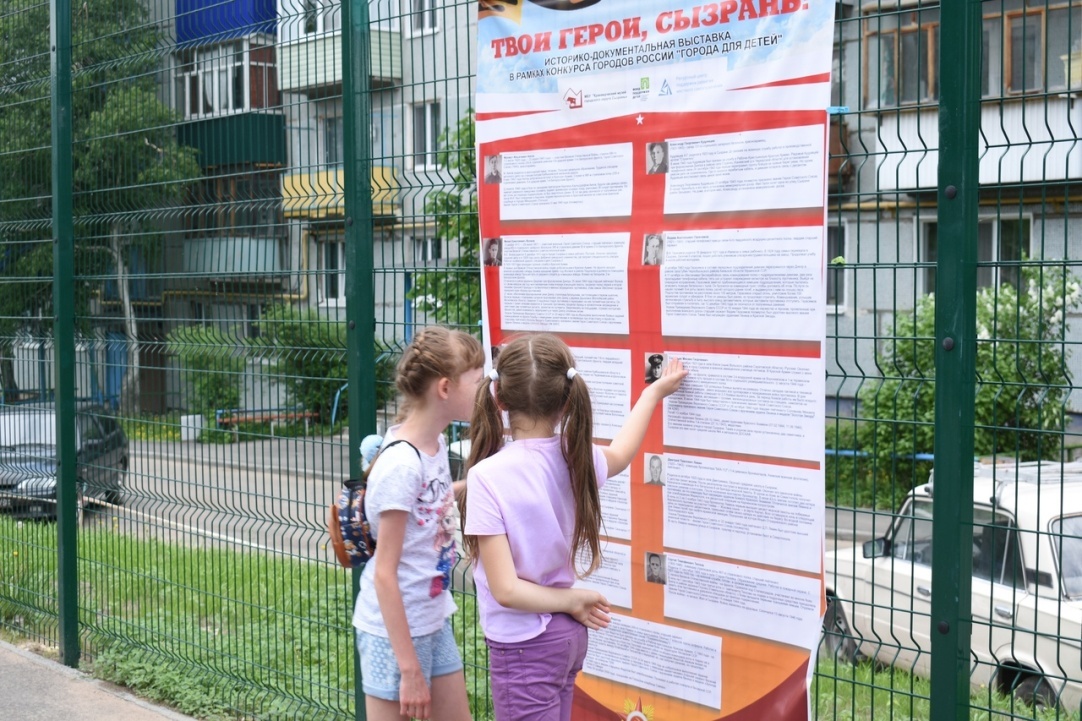 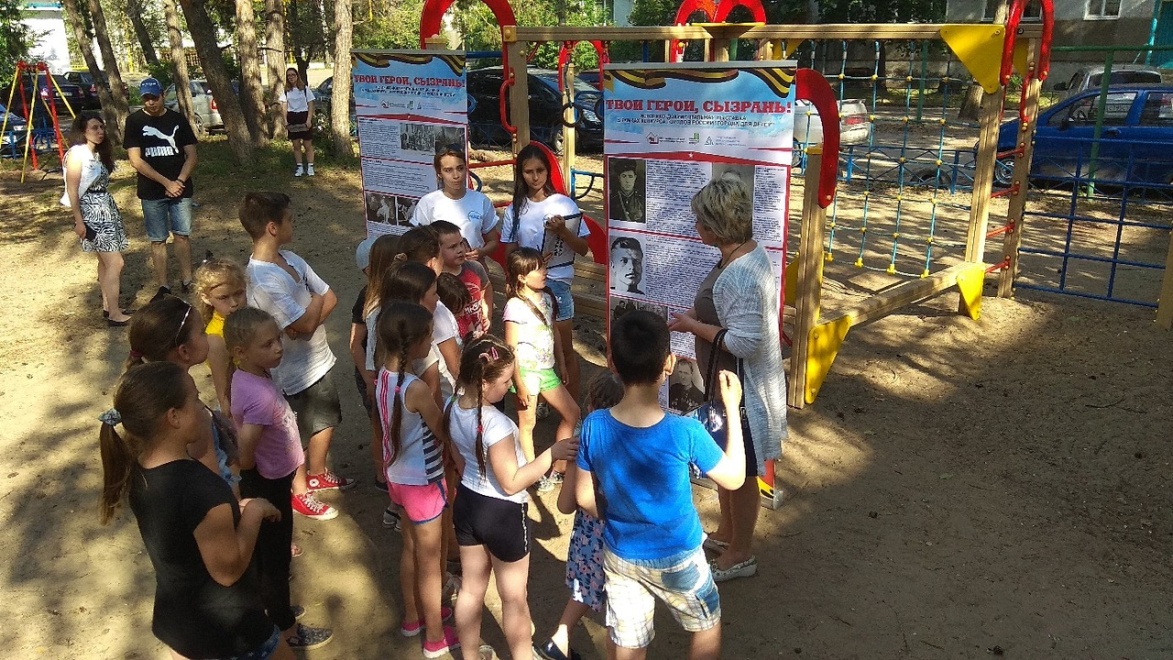 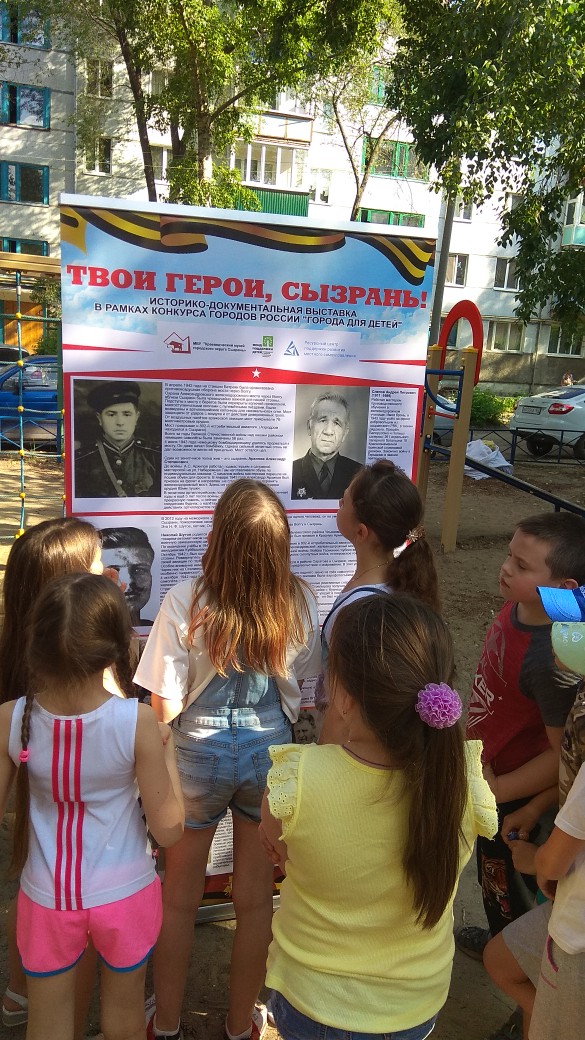 Историко-документальная выставка на территории Координационного общественного совета № 6 привлекла детей и взрослых , живущих в нескольких многоквартирных домах самого густонаселенного района Сызрани.
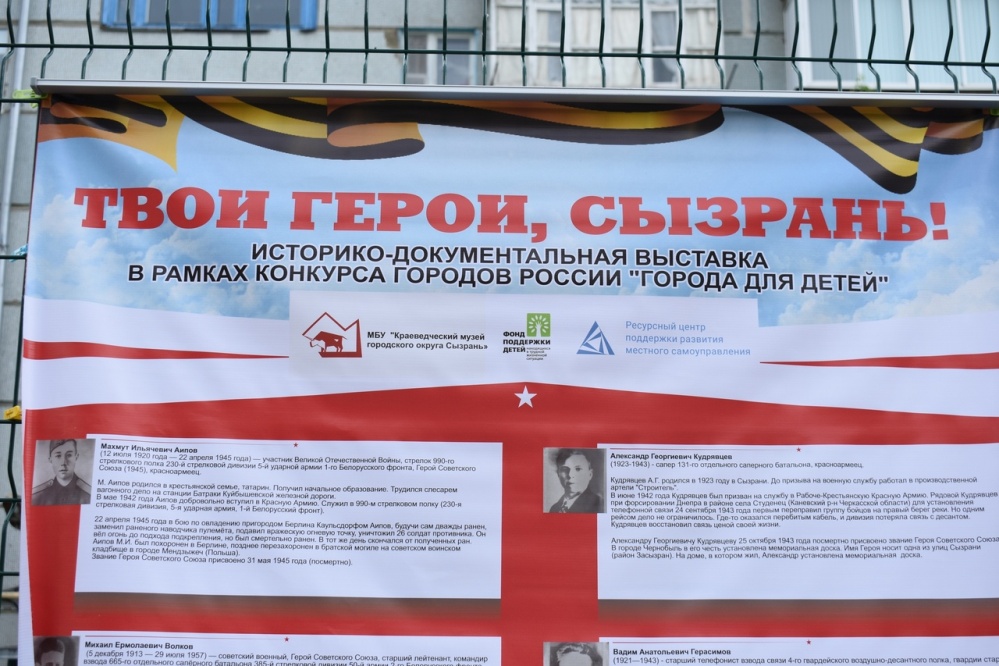 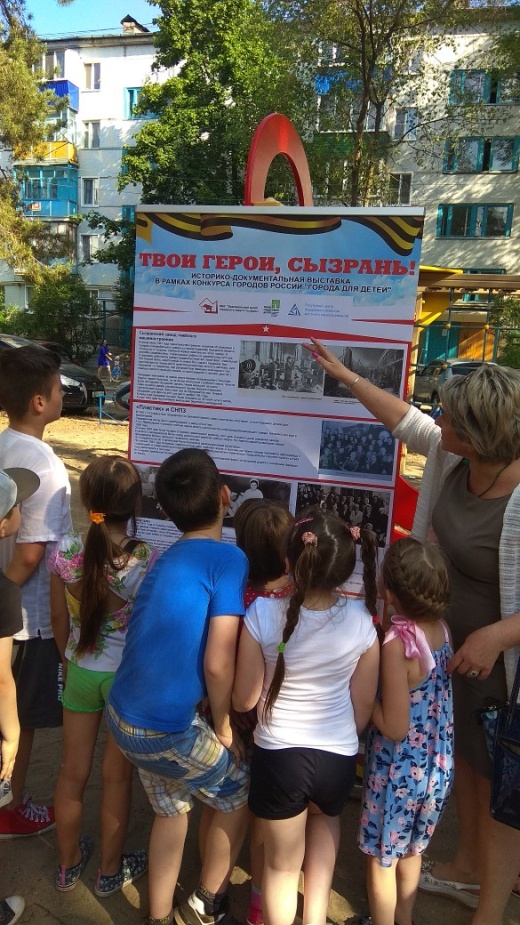 Таким образом, в результате совместного сотрудничества трех учреждений, было проведено пять выставок, которые охватили девять тысяч четыреста двадцать шесть человек, из них четыре тысячи двести двадцать шесть детей.